Teacher’s Identity
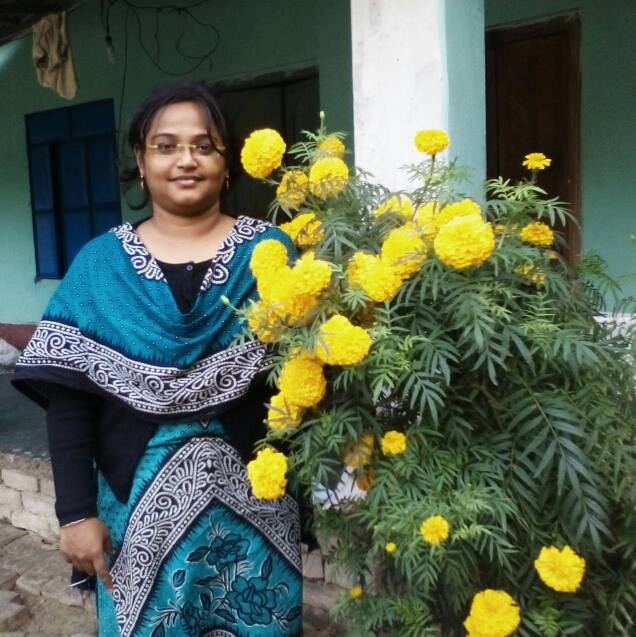 Name: Labony Saha
                            Asistant Teacher
                Madhyapur Govt.PrimarySchool        Avoynagar,Jashore.
Safe Learning Environment
By wathching Video clip
Today’s Lesson
Class- Three
Subject-English
Unit-37,Lesson:1-3
Lesson name-What food should          we eat?
Learning Outcomes
They will be able to-
1.Enjoy and understand simple passage.
2.Talk about the objects.
3.Write simple sentenses by answering a set of questions.
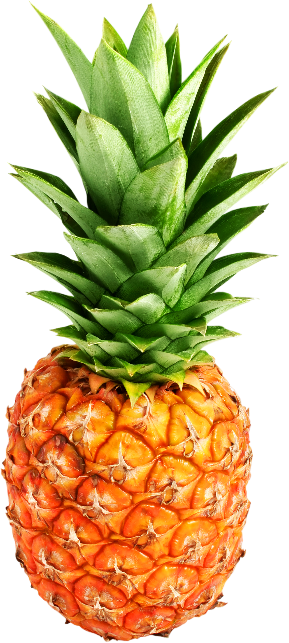 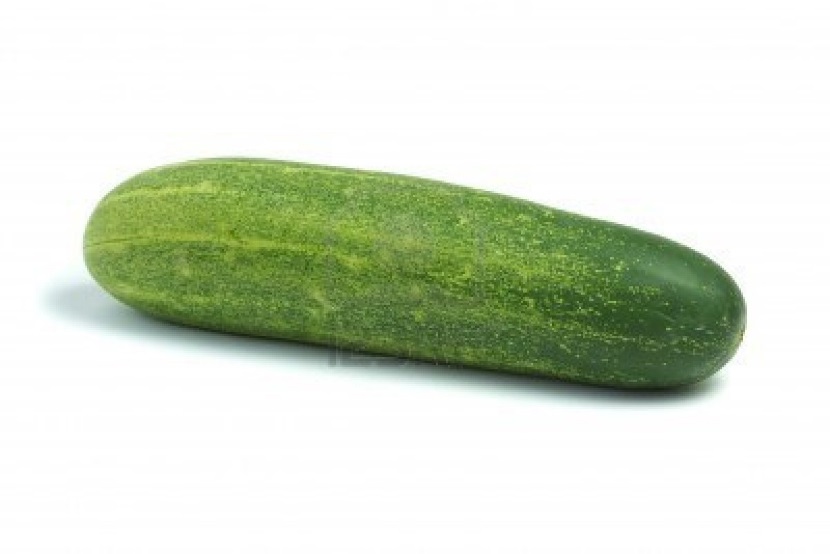 Cucumber
Healthy Food
pineapple
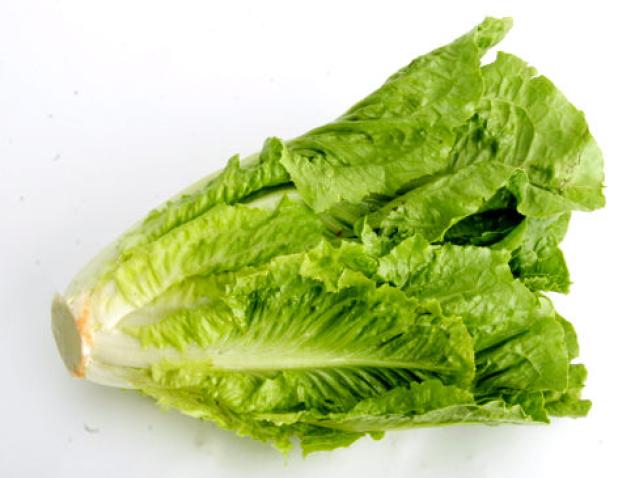 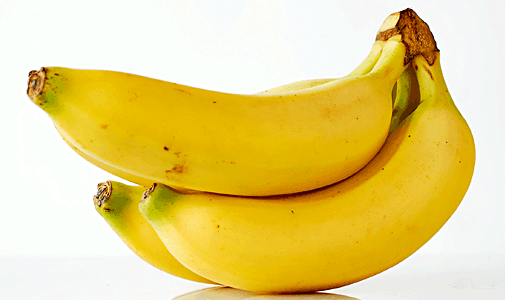 Lettuce
Banana
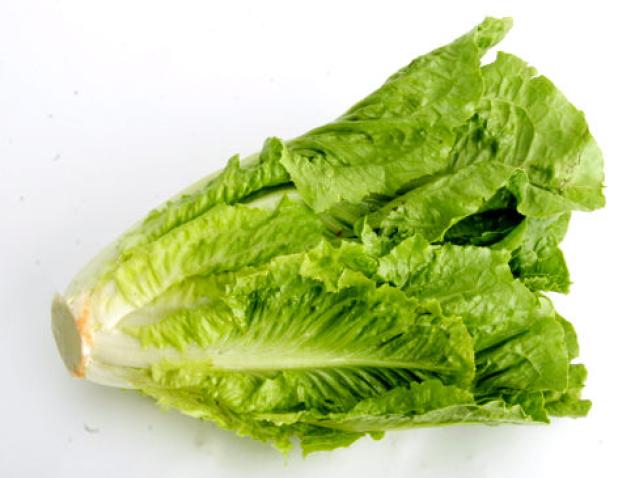 Lettuce is a vegetable
Lettuce
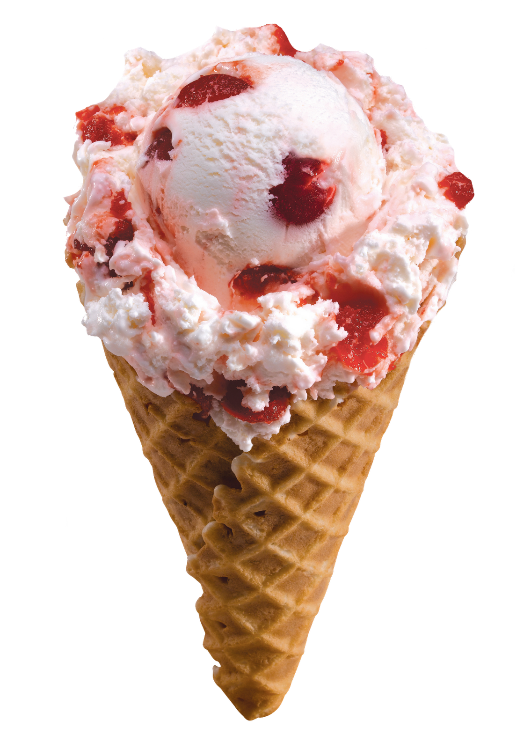 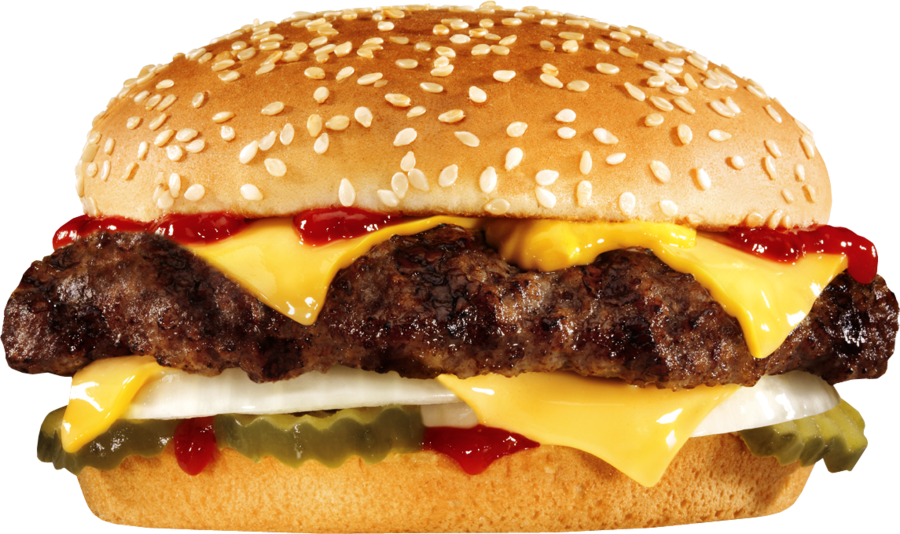 Unhealthy Food
Burger
Ice-cream
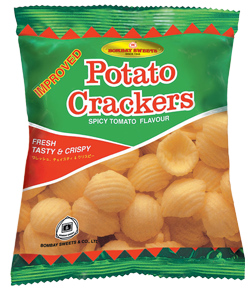 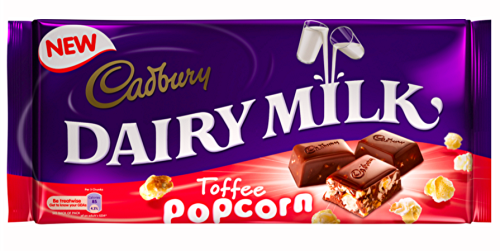 Chips
Chocolate
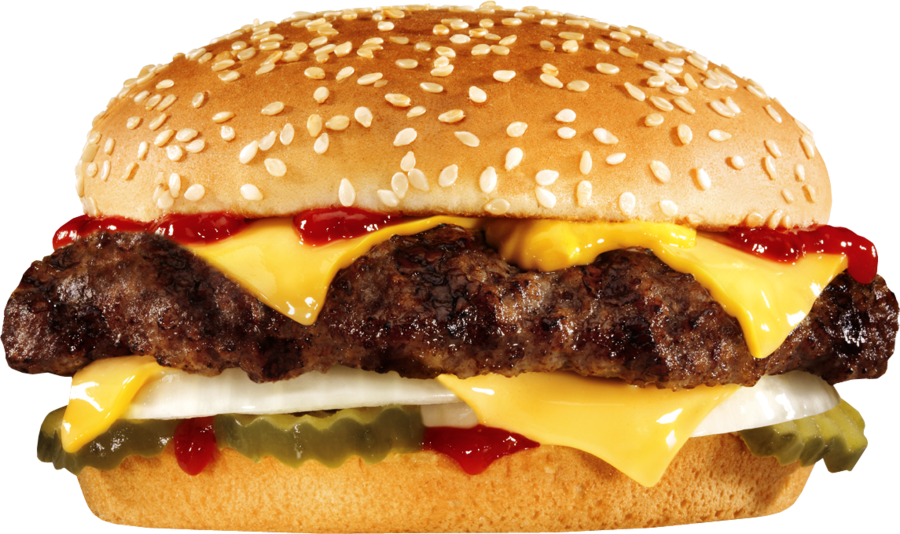 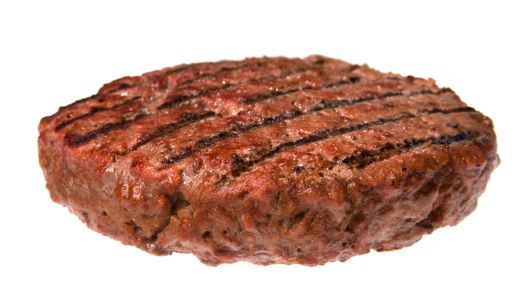 Meat
Burger
Burgers are meat, but they aren’t healthy
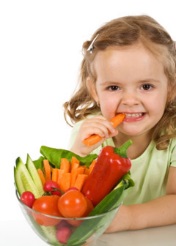 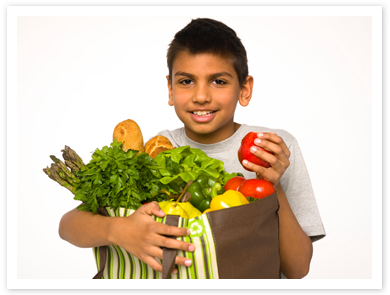 Healthy food makes us healthy
Unhealthy foods make us unhealthy
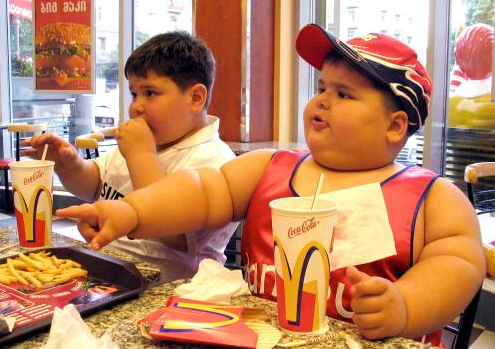 New Words
Healthy-Fit            Eat-Have
Unhealthy-unfit  vegetables-Food items
Sentence making
Healthy-Healthy foods are pineapples and papayas.
Unhealthy- Unhealthy foods are ice-cream and chocolates.
Vegetables-Carrots,lettuce and tomatoes are vegetables.
Fruits-Banana and papayas are fruits.
tT
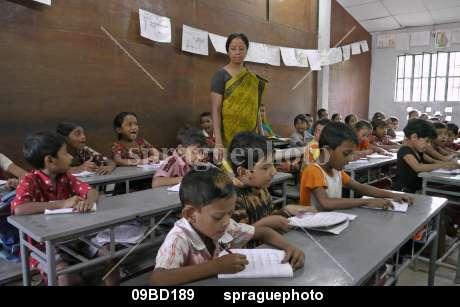 Teacher’s and students loud Reading
Open your book at page 74 and repeat after me
Silent Reading
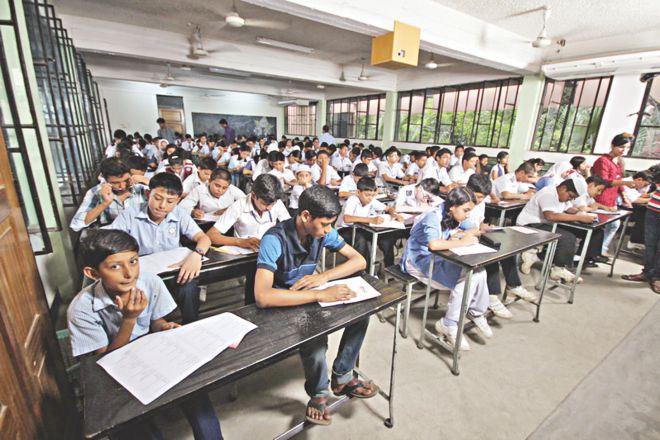 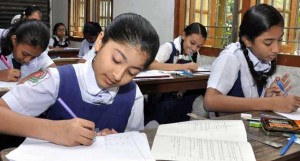 Pair Work
Make a list of healthy foods and unhealthy foods in your exercise book
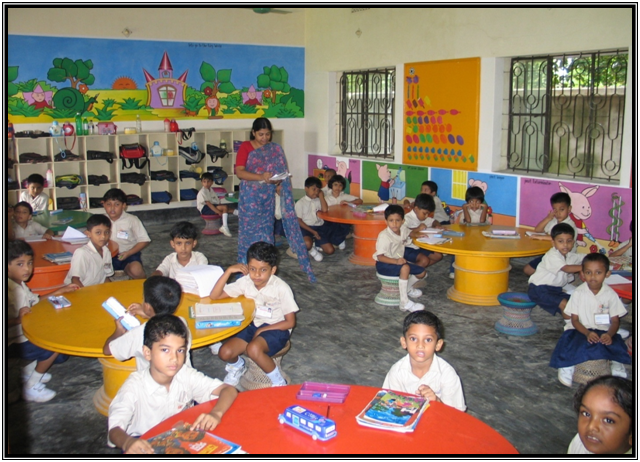 Group Name-Lettuce
Fill in the gaps
Group Work
healthy
1.We should eat……….food
2.We shouldn’t eat too much………….food.
 3.Unhealthy foods are.……… ., …………..
unhealthy
Ice-cream
Chocolate
Make 2 simple sentences about unhealthy food
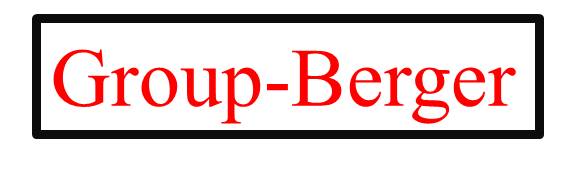 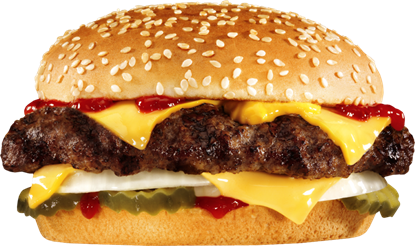 Choose the correct answer
1.Which food is healthy?
(a) Pineapple (b) Ice-cream
(c) Chocolate (d) Chips

2.Which food is unhealthy?
(a) Chocolate (b) Papaye
(C) Carrot (d) Tomato
See You next class
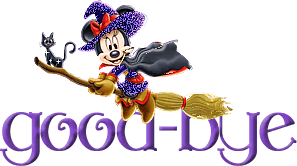